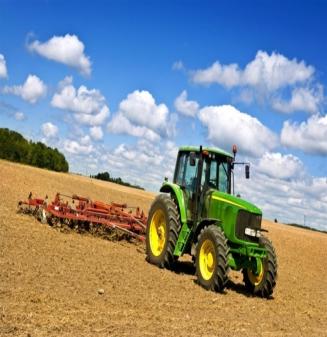 Влияние агроклиматических     
ресурсов на сельскохозяйственную 
деятельность племзавода „Большемурашкинский’’.
Решение продовольственной проблемы в России.
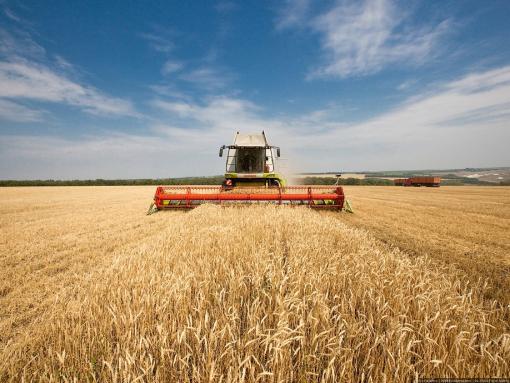 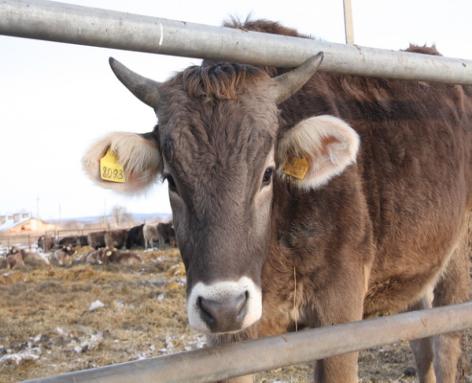 Работу выполнили ученики 10го класса Советской СОШ :   Галочкин  Сергей, Курлов Александр 
 учитель географии:  Ломаченко  Ирина Алексеевна
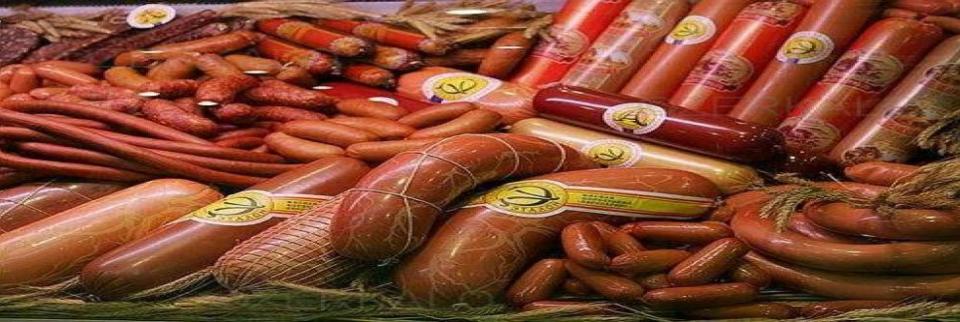 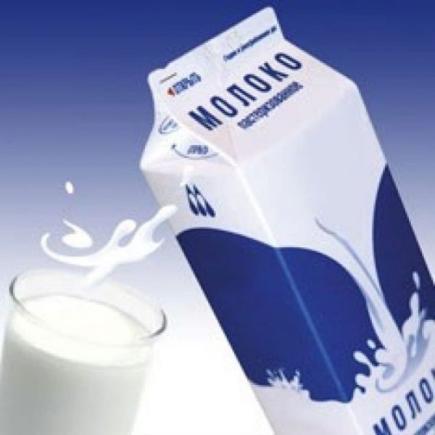 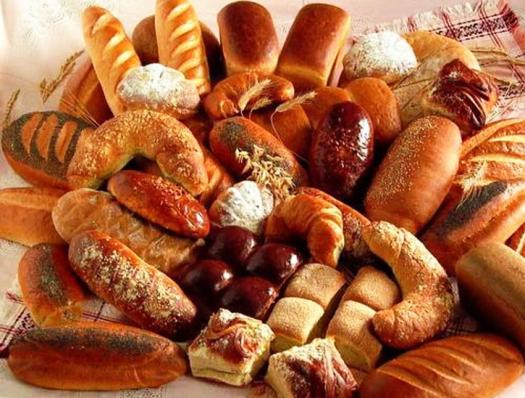 Цель нашей исследовательской работы


Рассмотреть влияние агроклиматических ресурсов нашей страны на ведение сельского хозяйства
Пути решения продовольственной проблемы в России.
Агроклиматические ресурсы
Агроклиматические ресурсы— это свойства климата, обеспечивающие возможности сельскохозяйственного производства. Они характеризуются: продолжительностью периода со среднесуточной температурой выше +10 °С; суммой температур за этот период; соотношением тепла и влаги (коэффициент увлажнения); запасами влаги, создаваемыми в зимний период снежным покровом.
Климат области и района
В целом климат нашей области является здоровым для жизни человека и благоприятным для произрастания сельскохозяйственных культур. Засуха и неурожай бывают редким явлением и распространяются обычно не на всю область.
Одна из основных задач хозяйств России это решение продовольственной проблемы
Пути решения
Развитие Агро-промышленного комплекса
Развитие отраслей по переработке сельско-хозяйственной продукции
Развитие отраслей, производящих С/Х  технику и удобрения.
Развитие сельского хозяйства страны
Структура посевных площадей племзавода «Большемурашкинский» на 2015 год
Яровые - 1700 га
Озимая пшеница – 2000 га
Однолетние травы  на корма -1550 га
700 га - пшеница
450 га - ячмень
100 га - кукуруза
Многолетние травы - 2775 га
100 га - овёс
150 га - зернобобовые
200 га - посевы на силос и зелёный корм
8025 га – всего посевов
1900 га - пары
9925 га - пашня
11387 га – с/х угодья(пастбища, сенокосы)
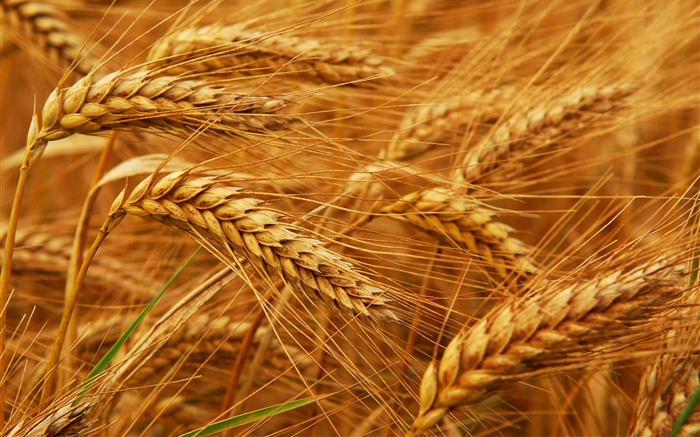 Пшеница
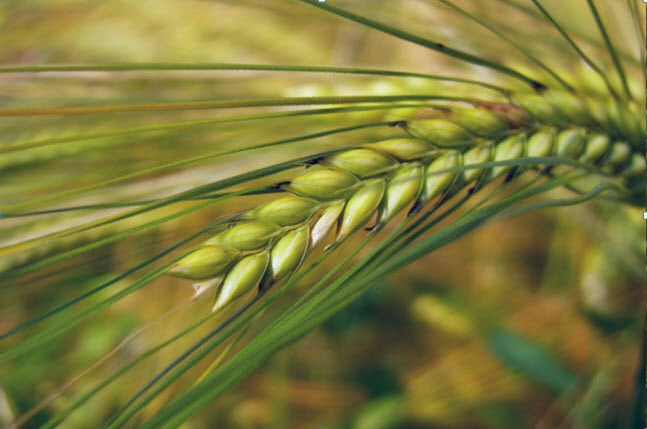 Ячмень
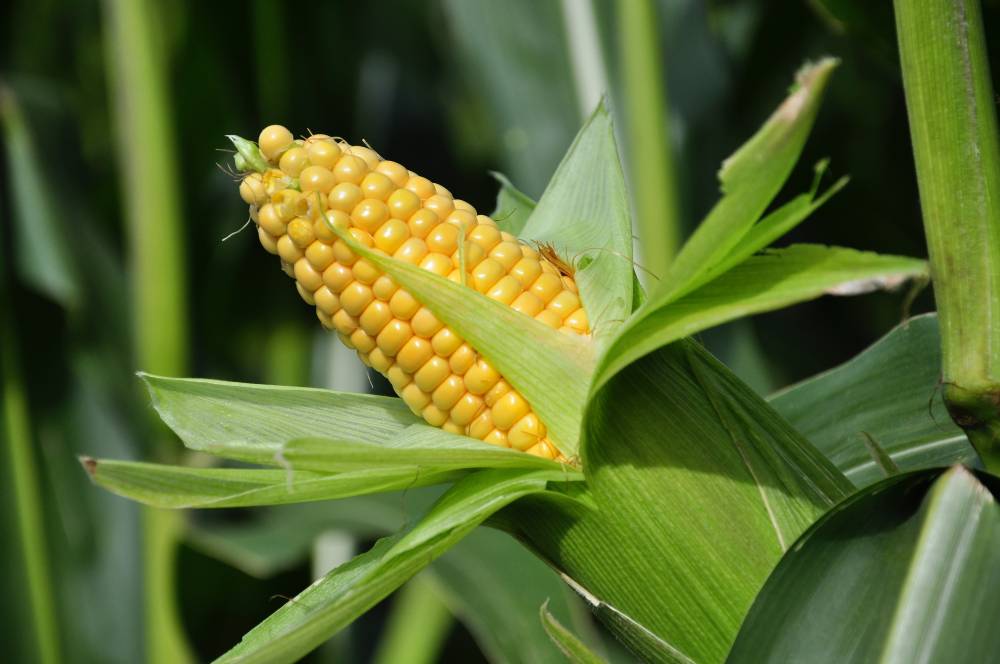 Кукуруза
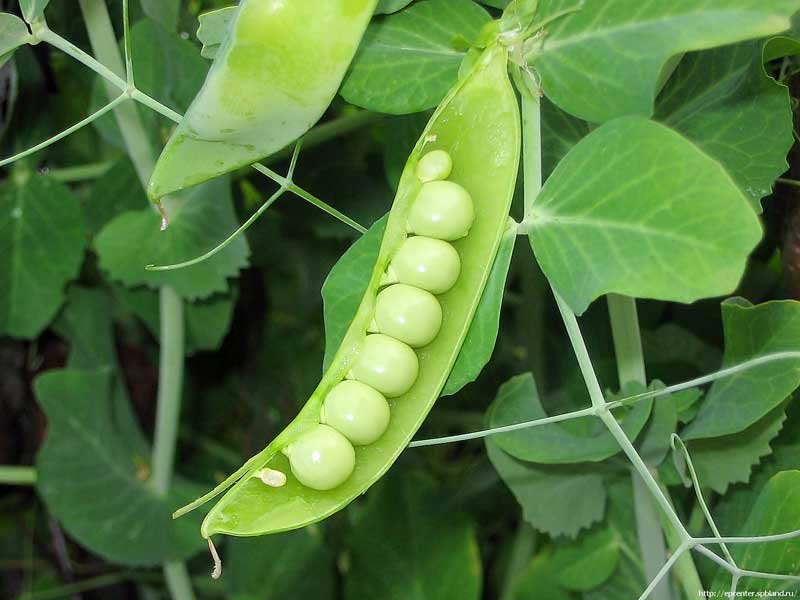 Горох
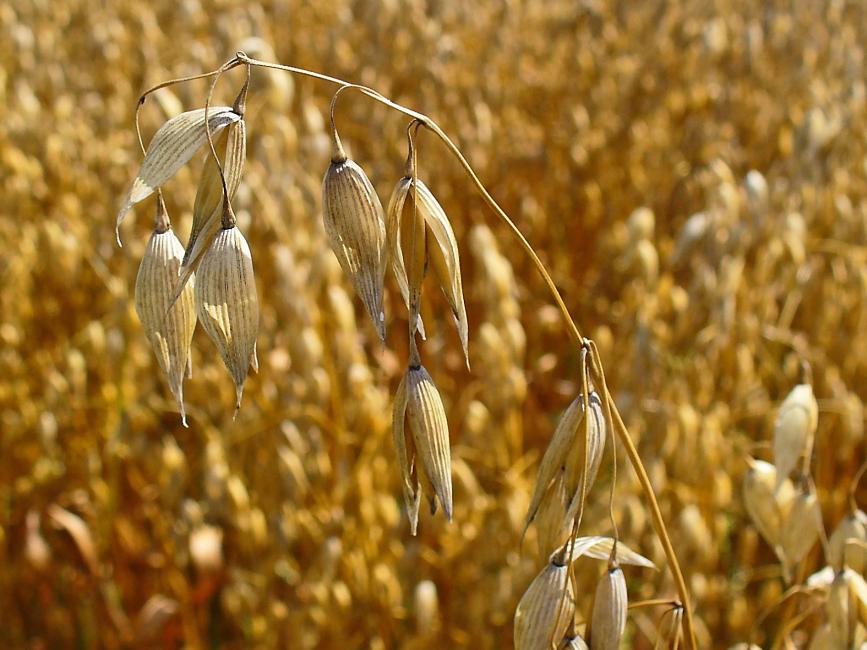 Овёс
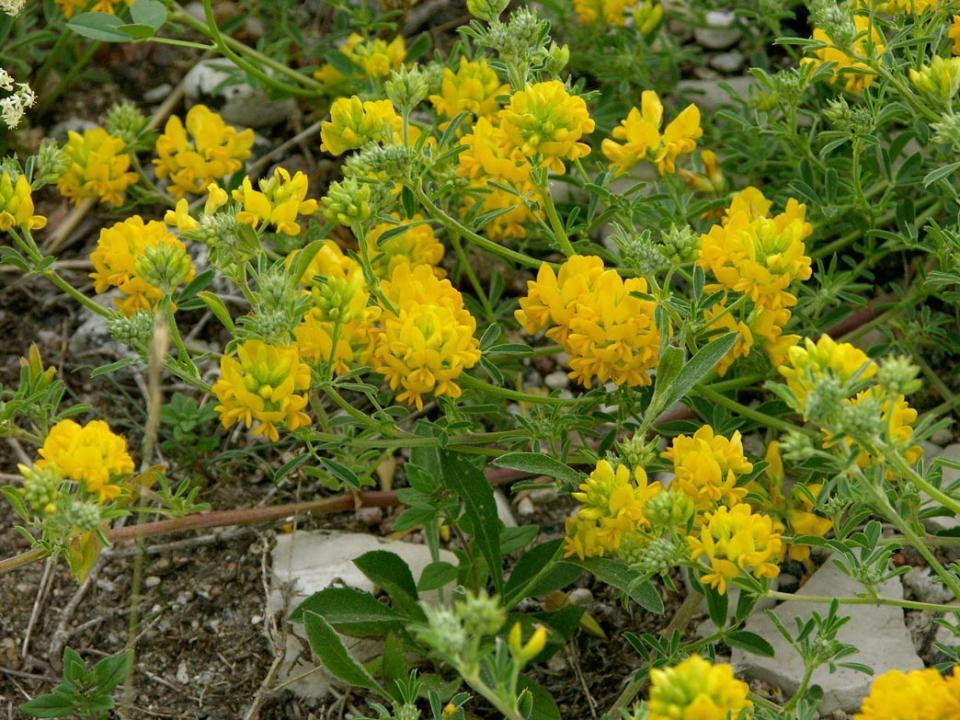 Люцерна
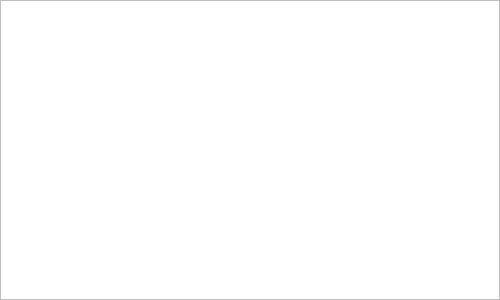 Урожайность зерновых культур ц/га
Засуха
Дождливый
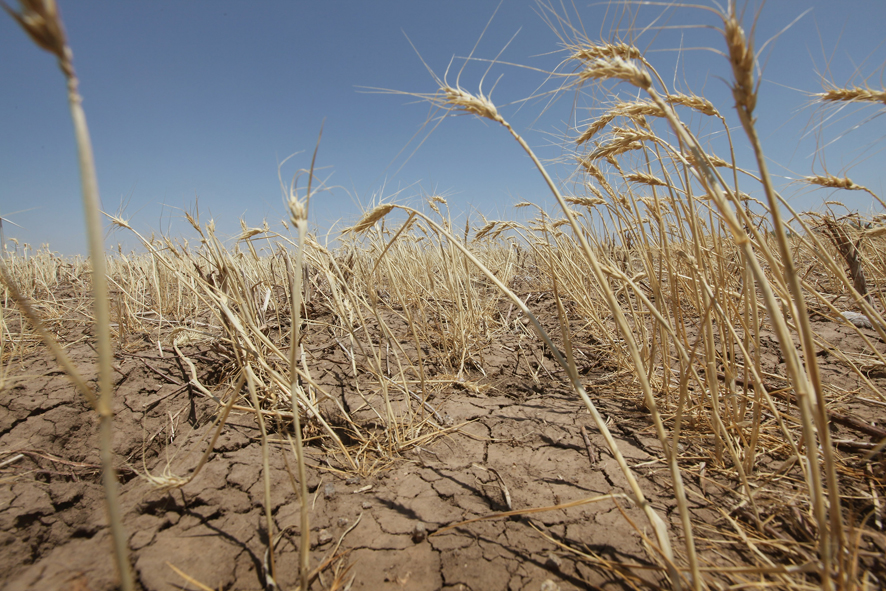 Засуха
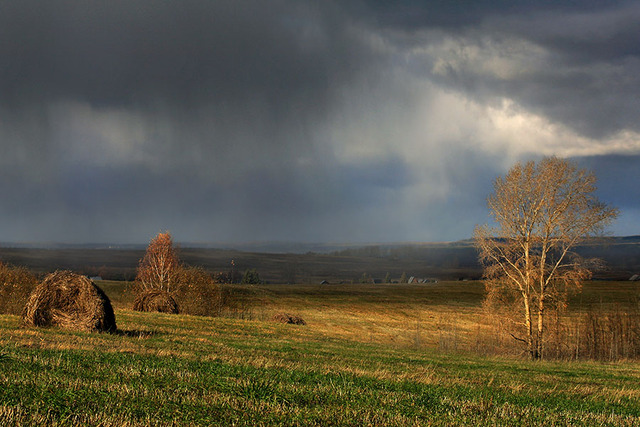 Обильные дожди во время сбора урожая мешают работе техники
Обильное выпадение осадков
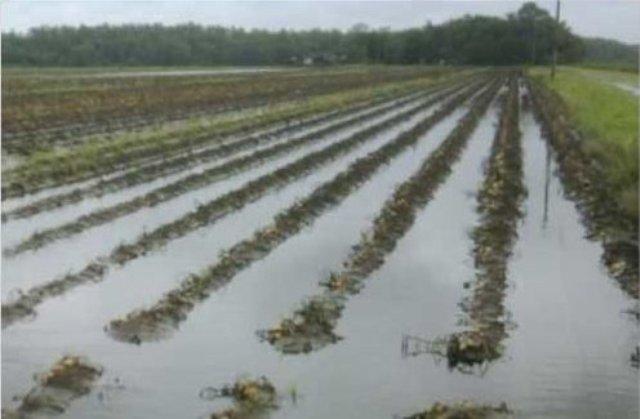 Затопы полей
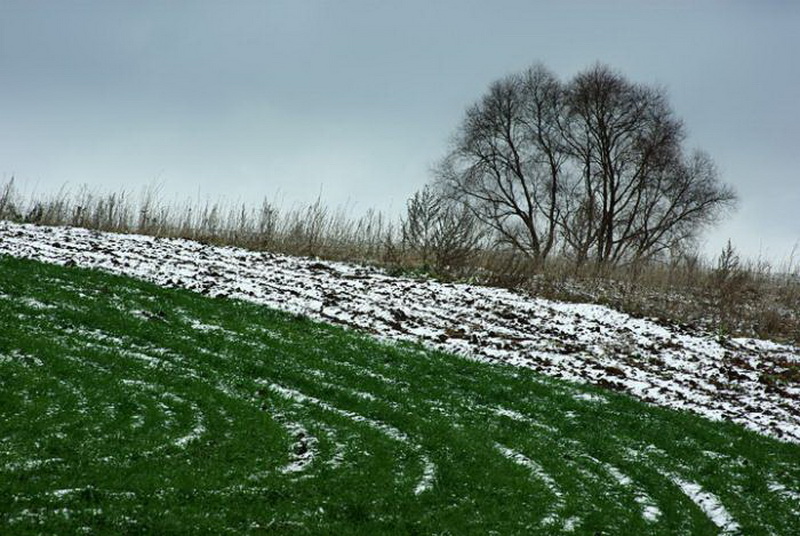 Отсутствие снежного покрытия на озимой пшенице
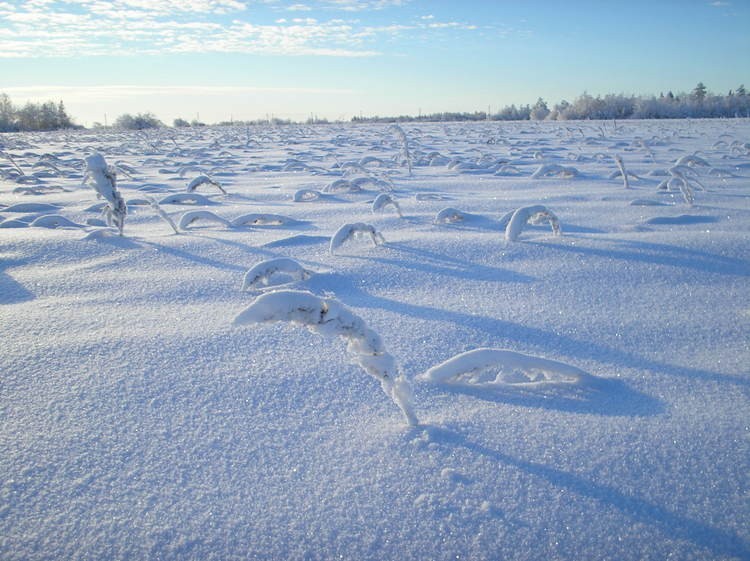 Снегозадержание
популярный агротехнический приём, направленный на задержание и накопление снега на пашне. Данный приём предназначен для охраны почвы и зимующих растений от промерзания, а также для увеличения запасов почвенной влаги.
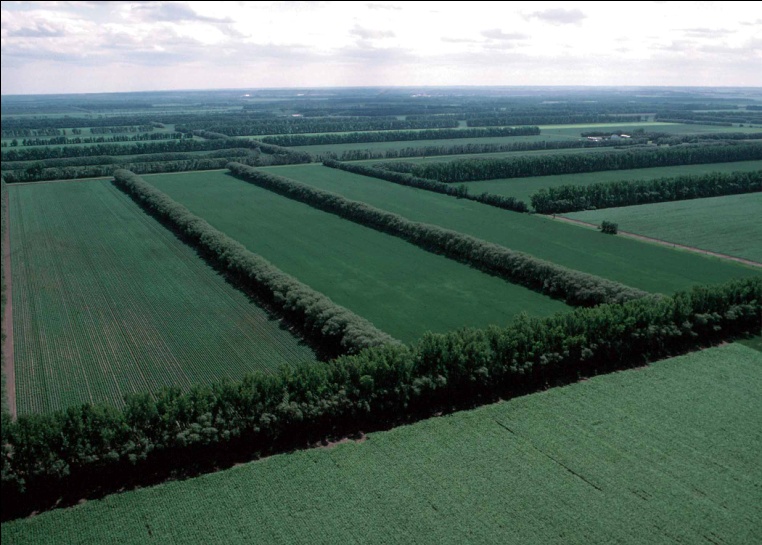 Лесополосы
Лесополосы зимой работают как снегозахватчики , запасая территорию полей снегом  и влагой .Летом дают частичную тень полям и защищают от засушливых ветров.
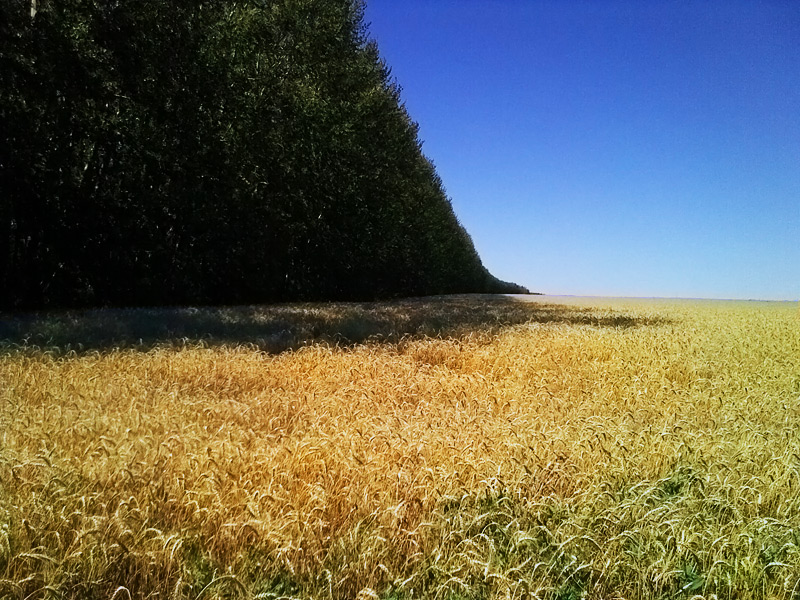 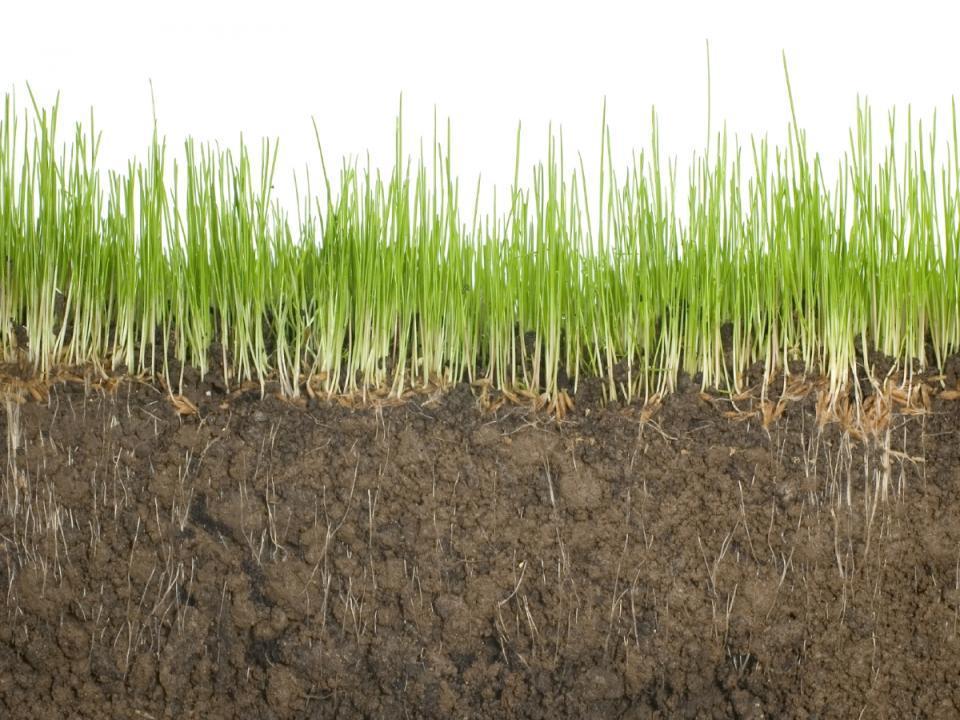 Климат участвует в формировании почв.

Почвы нижегородской области по механическому составу в районе преобладают серые лесные тяжелосуглинистые почвы. 

Они содержат 3-4,5 % перегноя и занимают промежуточное положение между черноземами и подзолистыми почвами. Мощность гумусового слоя таких почв достигает 40-45 см. 

С применением минеральных удобрений возможно  возделывать здесь сельскохозяйственные культуры.
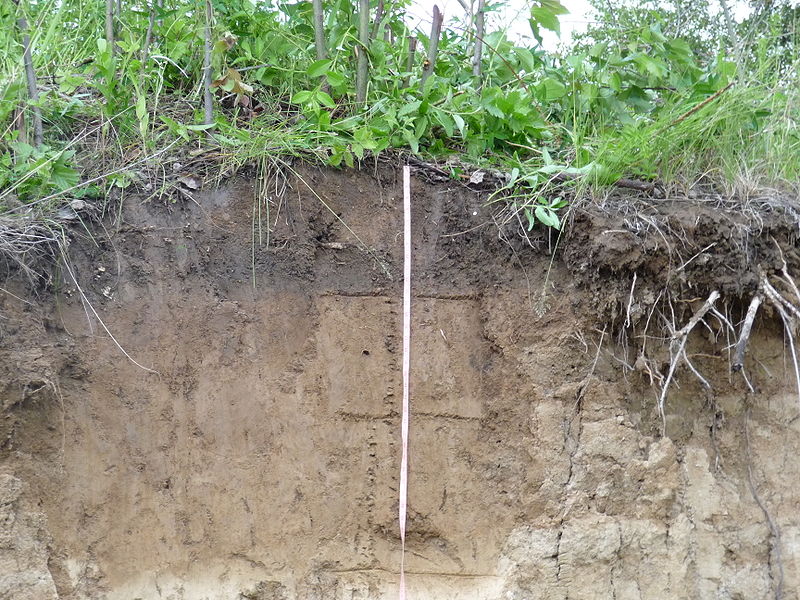 серые лесные тяжелосуглинистые почвы
Урожайность
Количество внесённых удобрений и гербициды
Поздняя весна – запоздалая посевная
Малое количество влаги  в почве
Заморозки
Малоснежная зима
Засушливое лето
Повышение плодородия почв за счет внесения удобрений
Применение минеральных удобрений — важнейшее средство повышения урожайности сельскохозяйственных культур.
Основной способ внесения минеральных удобрений, как и органических,— разбрасывание по поверхности поля и заделка в почву до посева.
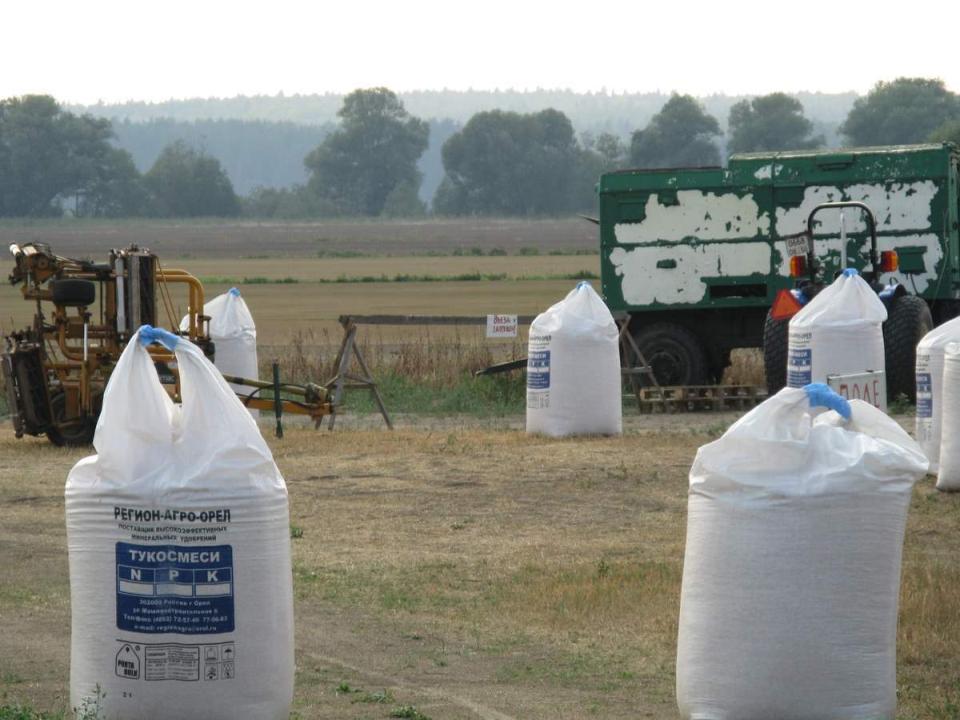 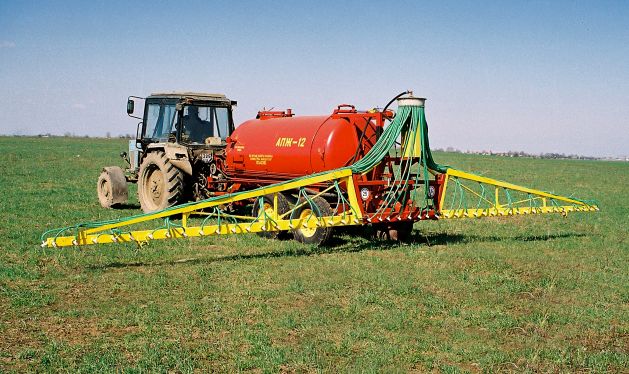 Процесс внесения удобрений
2015
2014
Расходы
Расходы
Минеральные удобрения - 10 млн. руб.
Ядохимикаты – 
2 млн.руб.
Минеральные удобрения –   9,5 млн. руб.
Ядохимикаты – 
3 млн.руб.
Вывод:1)Агроклиматические  ресурсы имеют большое влияние на типы и формы ведения сельского хозяйства.2)Агроклиматические ресурсы на большей территории России благоприятные для ведения сельского хозяйства.3) Поэтому они позволяют вести с\х деятельность на большей части территории страны , обеспечивая  продуктами питания население России, позволяют решить продовольственную проблему в стране, а так же вести экспорт с\х продукции, при условии капиталовложений.